Lecture – Chi Square Goodness of Fit Test
PSYC 3510
Matthew Babb
Review and Reminders
Reminders
Workshop due this Friday (5/26)
Reading Quiz due next Monday (5/29)

Review
Null Hypothesis
Test of Significance
p-value and what it means
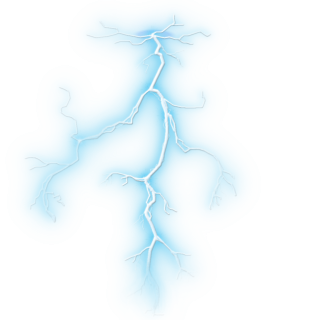 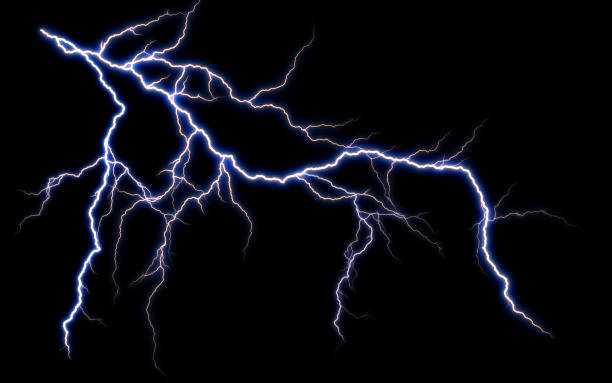 Chi Square Test
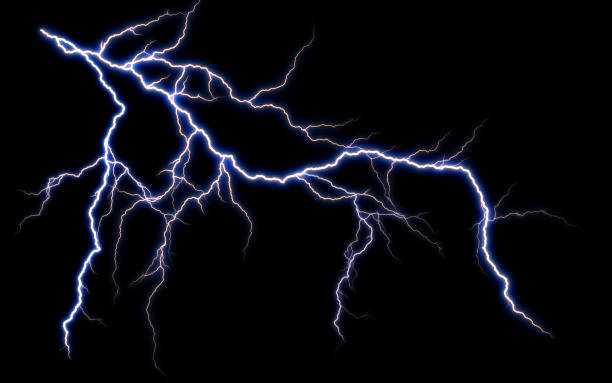 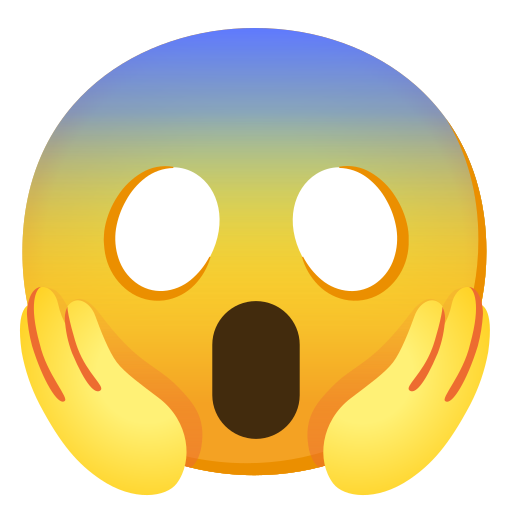 Goals for Today
Chi-Square Test
What it is, when to use it, and how to use it
How to calculate Chi-Square Value
Solve a Chi-Square Example
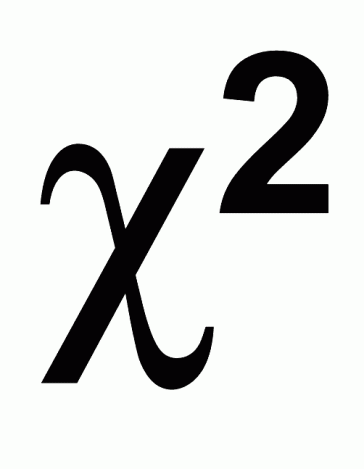 Chi Square Test
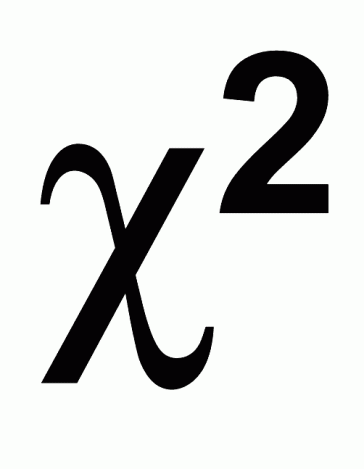 Test of Association between Categorical Variables
Compares Actual Data to Expected Data
Only works with Categorical Data
2
Σ
(Observed Data – Expected Data)
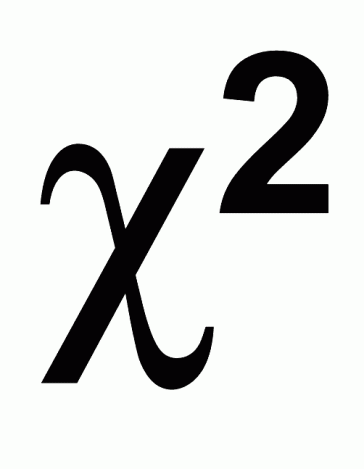 =
Expected
[Speaker Notes: The chi square test is a test of association with categorical variables. Think of it like trying on new clothes. If you normally order a size medium, you still have to try it on to make sure it is actually medium size. To do this we find the difference between our observed data, // which is the data you actually measured // and some expected data. That expected data is based off the null hypothesis being true and can be determined based on your question or maybe a source of information. To make sure we have a positive number we always square the numerator and then we divide by the expected frequency and boom!  Chi Square! Yay… We will come back to this formula when we run through an example, but definitely write it down now because you will need it. [PAUSE]]
Types of Chi Square Tests
𝝌2 Goodness of Fit Test
Examines one variable
Compares actual frequencies to the expected frequencies
Compares sample of data to population of data

2. 𝝌2 Test of Independence
Examines two variables
Determines if membership in one category is independent of membership in another category
Compares frequencies of variable 1 to two categories of variable 2
[Speaker Notes: There are two main types of Chi Square tests. First we have the Goodness of Fit Test. This test looks at only 1 variable. It compares the actual frequencies of that one variable to some expectation of frequencies. 

The second type is a test of independence. This examines two variables and determines if being a member of one group in variable 1 is statistically independent from being a member of another group in variable 2. [PAUSE for NOTES]]
Types of Chi Square Tests
𝝌2 Goodness of Fit Test
EX: “Does the sex distribution in Congress reflect the sex distribution of the entire United States?“
EX: “Do the five flavors of skittles occur evenly throughout every bag?”

2. 𝝌2 Test of Independence
EX: “Is the sex distribution in Congress the same between Democrats and Republicans?”
EX: “Does peanut butter preference (creamy or crunchy) determine if drive slow in the fast lane?”
[Speaker Notes: Here are some examples I came up with. For Goodness of Fit, we could ask Does the sex distribution in Congress reflect the sex distribution of the entire United States. Our actual data would be the sex distribution in congress and we would be comparing it to our expected data which is the sex distribution in the US.

For the test of independence, we can ask about 2 categories. Our first can be whether someone prefers creamy or crunchy peanut butter. And our second could be does someone drive slow in the fast lane on the highway? We can then determine if liking crunchy peanut butter is independent of someone driving slow in the fast lane.]
[Speaker Notes: Today’s lecture is only going to focus on the Goodness of Fit tests. Next lecture will dive deeper into the Chi Square test of independence, but for now lets focus here.]
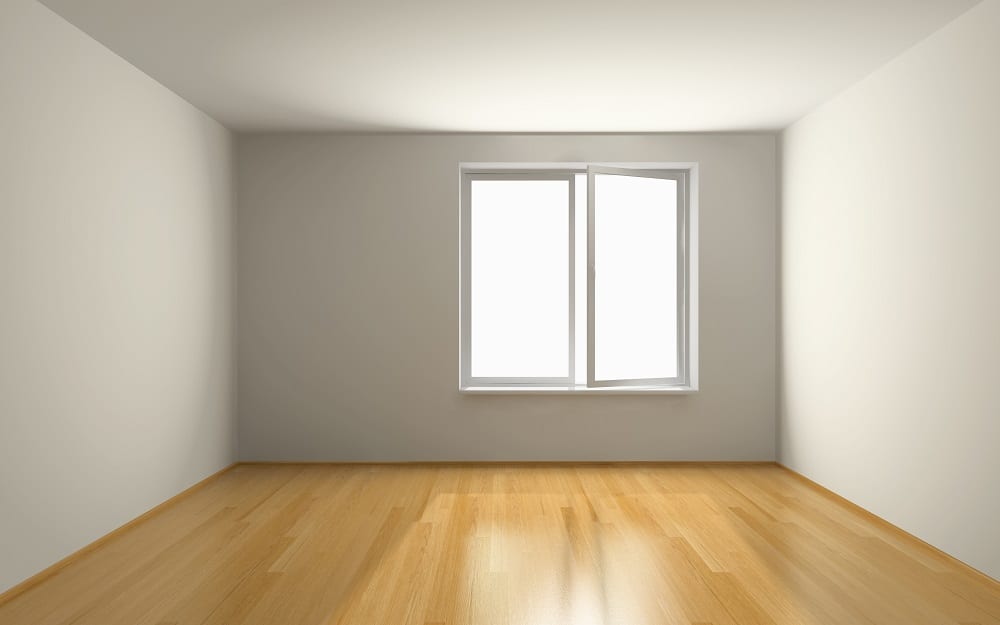 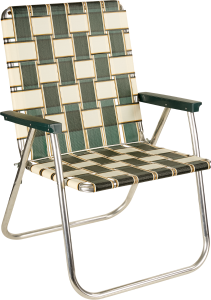 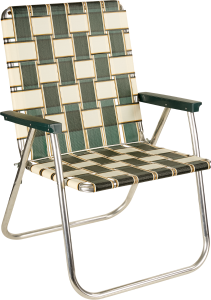 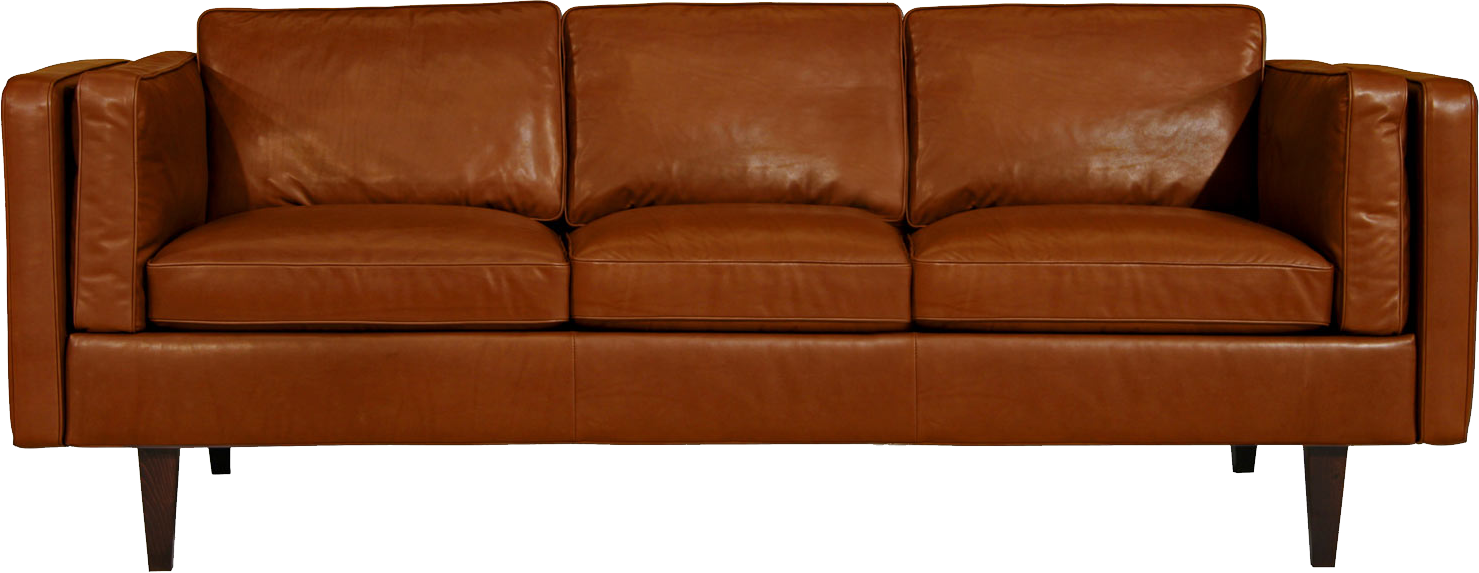 [Speaker Notes: First, what is goodness of fit? And why does it matter for statistics? Think of when you moved into an apartment or a dorm. When you sign your lease, you have some expectation of how big the rooms are, maybe you did a walkthrough and saw the rooms or maybe the dimensions are even given to you. With that expected dimensions in mind, you and your roommates start planning what furniture to bring. However, I am sure we have all encountered this before, sometimes those dimensions are not accurate, and usually overinflated to make the rooms “seem” bigger. It isn’t until you move your furniture in that you realize the actual measurements are different. In this case your expected data - the dimensions on the apartment’s website - are different than the actual data. And as a result …]
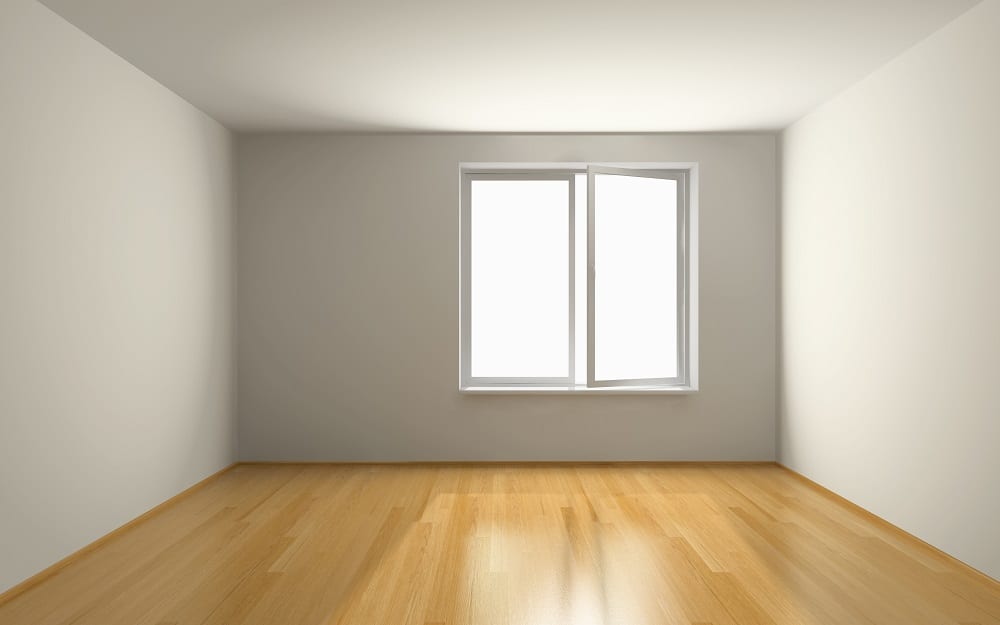 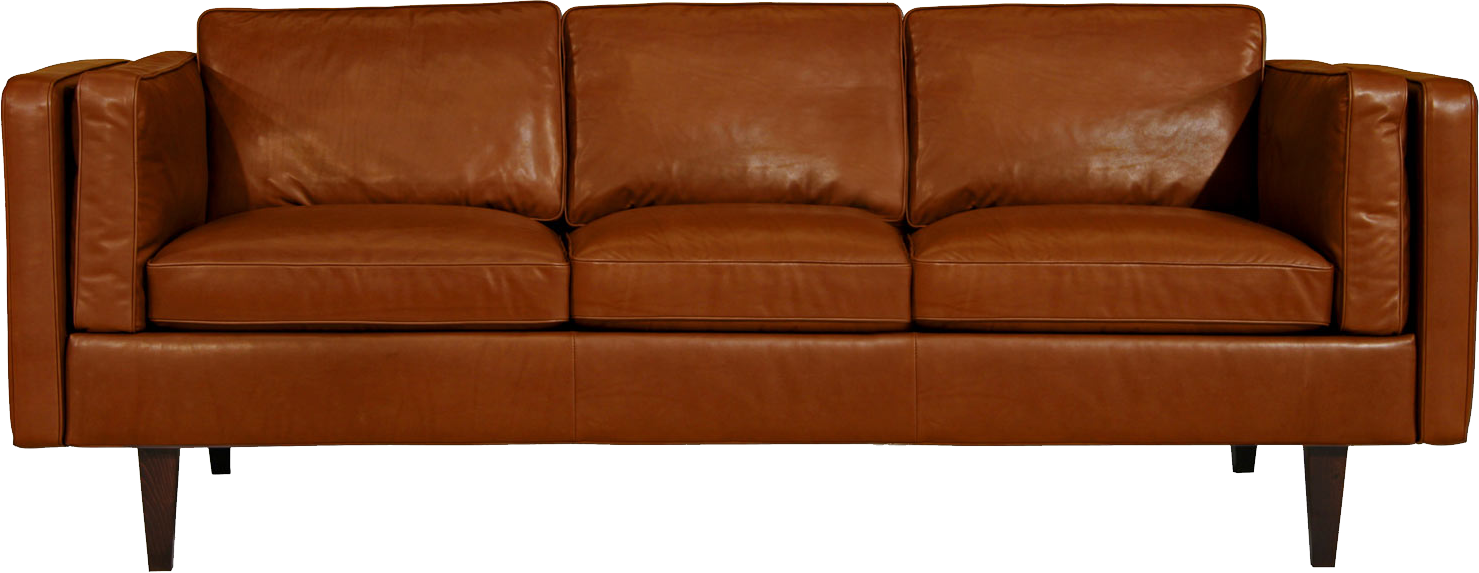 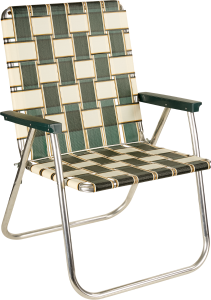 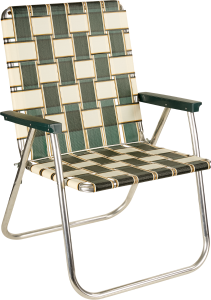 [Speaker Notes: You and your roommates are left with crappy lawn chairs. // This is a practical example, but a chi square goodness of fit test is, in principle, the same thing. It takes the actual frequencies of a variable and compares it to some expected frequency of that variable. Then through some fancy calculations, which we will go over soon, it calculates a chi square value that tells you how different the data actually is from the expectations.]
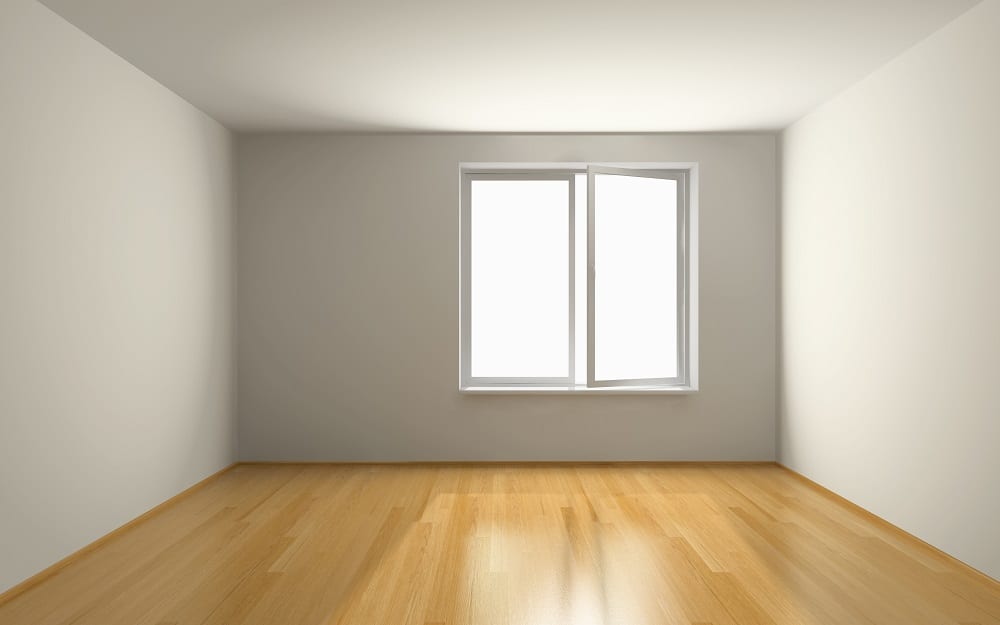 Chi Square Example
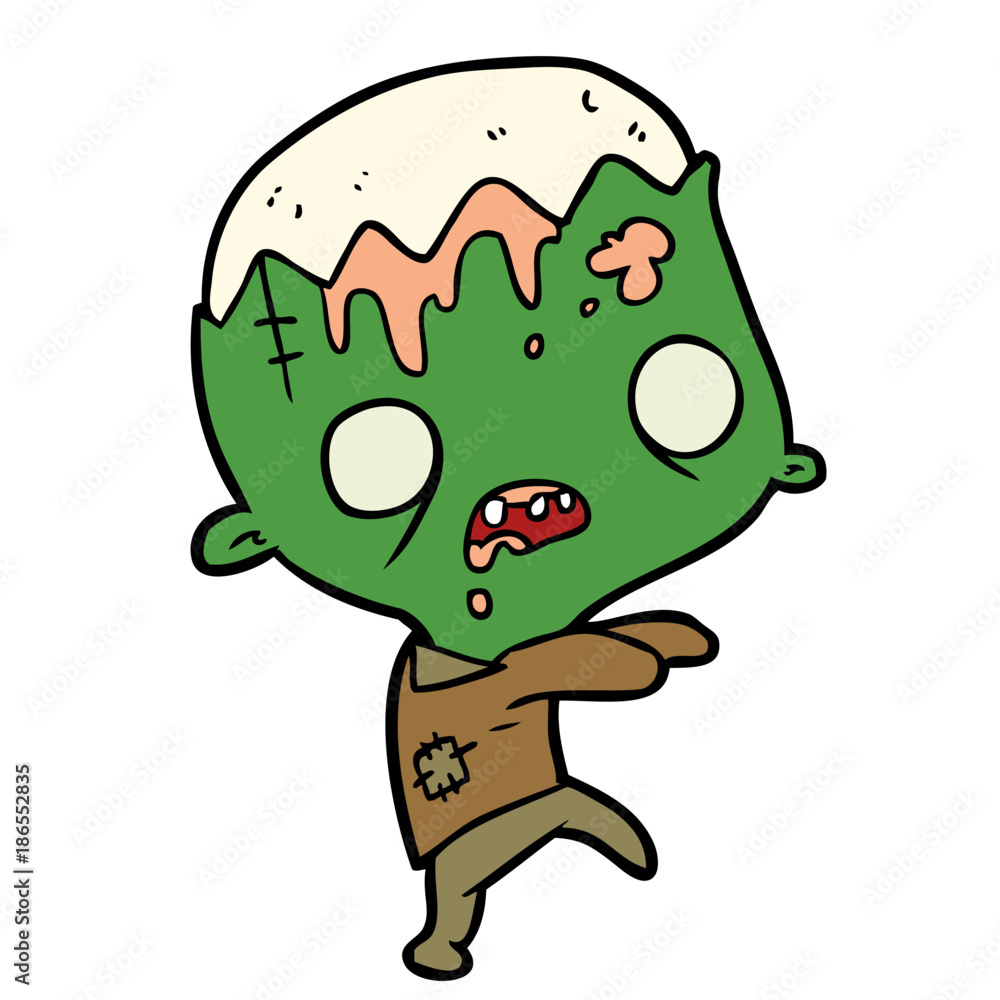 Question: Does the gender distribution of those affected with COVID-2.0 reflect the gender distribution of the entire United States?
Variable: Gender
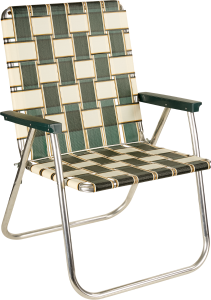 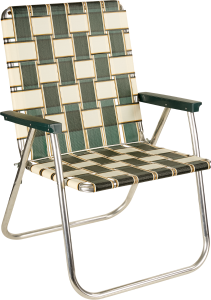 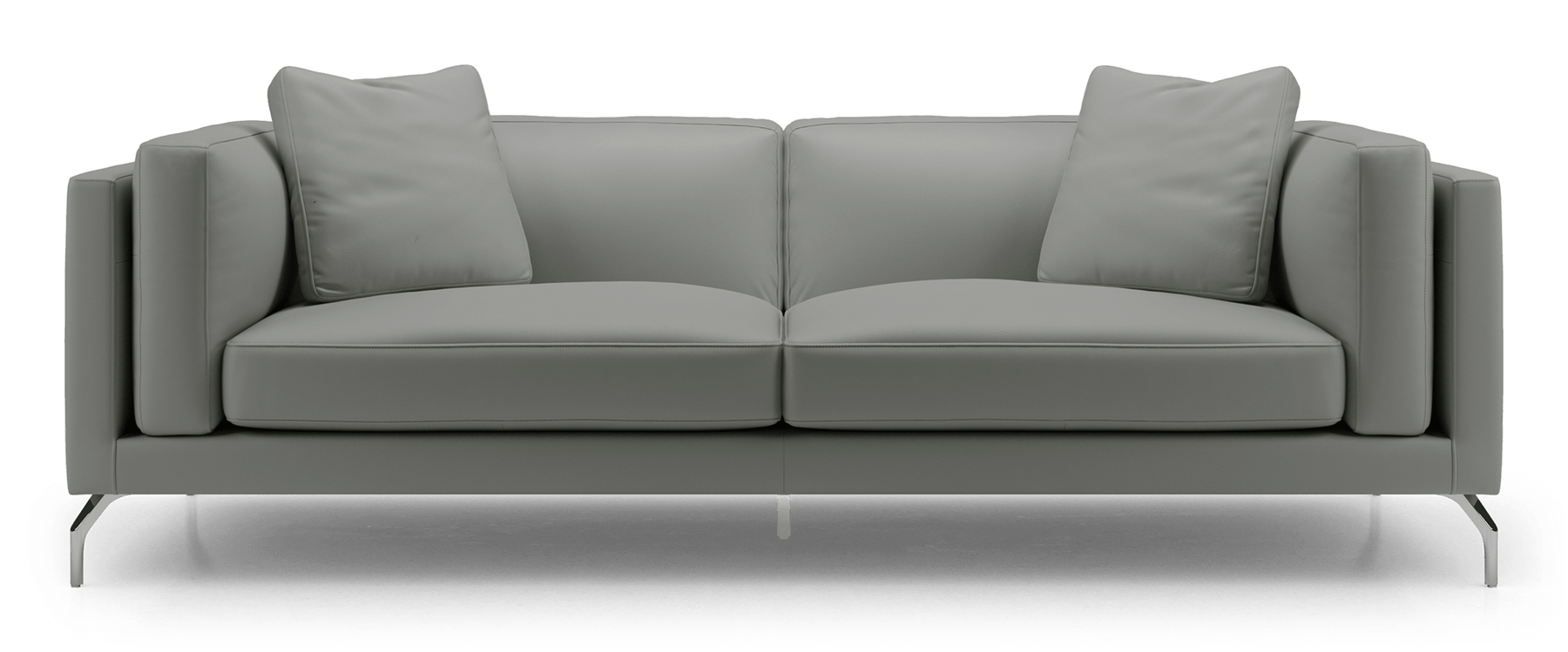 [Speaker Notes: Let’s dive into an example. There has been a recent outbreak of a new covid strand, called COVID 2.0. This one turns people into mindless zombies. Here is our overall question; Does the gender distribution of those affected with COVID-2.0 reflect the gender distribution of the entire United States??

So first off what is the variable in question? Because this is a goodness of fit, there is only one variable we are interested in. This might be tricky, so think about it. 

ANSWER: Gender]
Null Hypothesis and Significance Testing
State the hypotheses
Set the criteria for a decision
Collect the data & compute test statistic
			- In this case it’s a Chi Square Value
Decide to reject or accept the null
[Speaker Notes: Alright, we have our question, and let’s now refresh our memory on our steps for null hypothesis significance testing. First, we’re going to state both the null and alternative hypotheses, then we’ll choose a criterion for a decision. Then we’ll grab our data and compute a chi-square test statistic, and we’ll decide to reject or accept the null hypothesis based on that.]
1. State Hypotheses
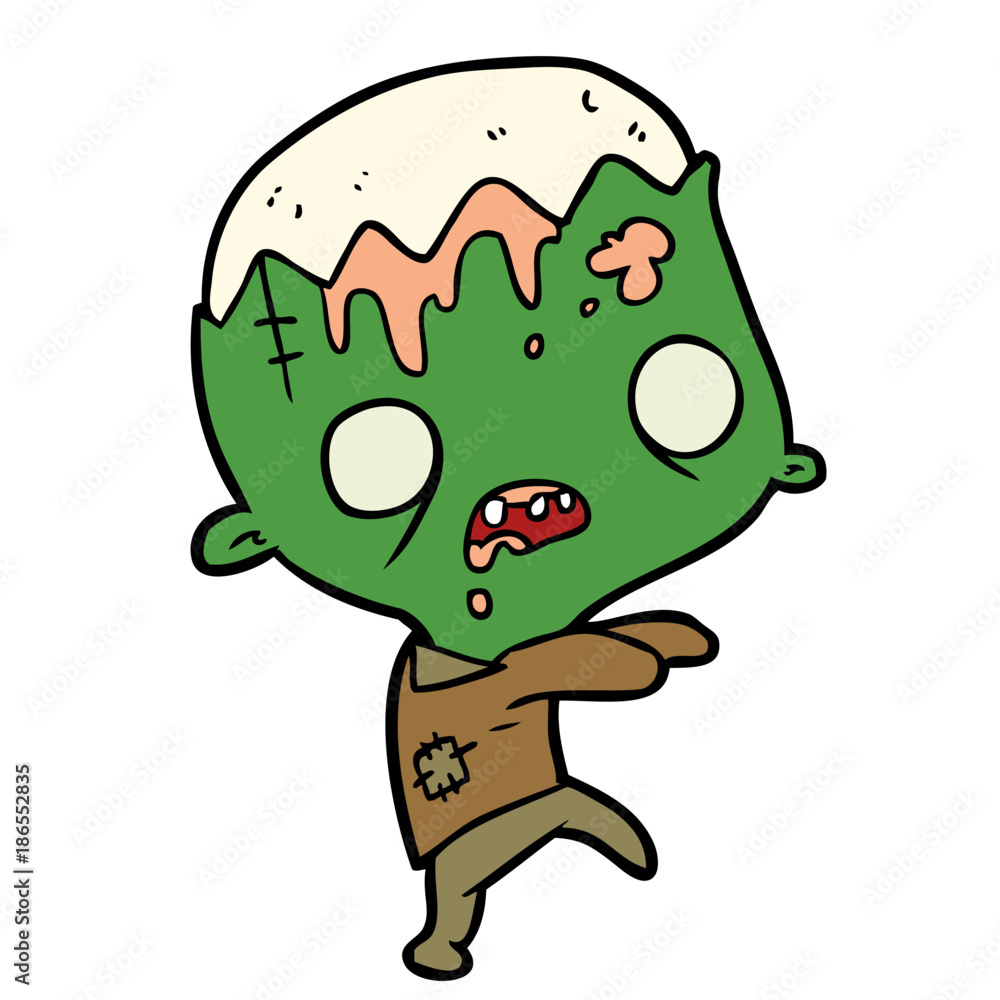 Question: Does the gender distribution of those affected with COVID-2.0 reflect the gender distribution of the entire United States?

Null Hypothesis
There is no difference between the gender distribution of those infected by COVID-2.0 and the US Population

Alternative Hypothesis
There is a difference between the gender distribution of those infected by COVID-2.0 and the US Population
[Speaker Notes: Think Pair Share
With a partner or the people at your table discuss. What Is the null hypothesis and what is the alternative hypothesis?]
2. Set Criteria for Decision
P-value
To set criteria, we need to use the Chi Square Distribution
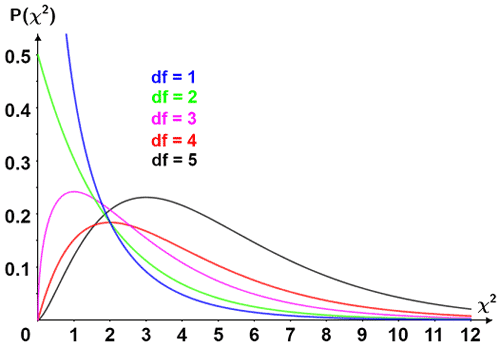 Which line? 
Depends upon number of categories in your variable of interest
Degrees of Freedom (df)
df = k – 1 (where k is the number of categories)
[Speaker Notes: The next step is to set our criteria. To do this we need to use the chi sq distribution which looks like this. [I KNOW ITS SCARY WITH LOTS OF LINES] The line we use is dependent upon how many categories our categorical variable has - minus 1. This is known as degrees of freedom. To calculate df, you take your number of categories and subtract 1 from that number.]
Chi Square Distribution
P-value
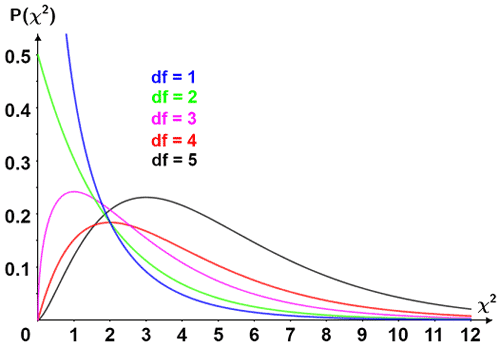 1	       2	    	   3
Male
Female
*
df = k – 1 
(k is the number of categories)
[Speaker Notes: Since gender us our variable, we can look at its different categories. For our purposes, we are going to have three categories. People who identify as male, people who identify as female, and then a third asterisk category. The asterisk represents non-binary persons, genderfluid persons, and other gender identities. So here, we have three categories for gender. 

So how many degrees of freedom do we have if we have three categories?]
How many degrees of freedom?
PollEv.com/mattbabb632
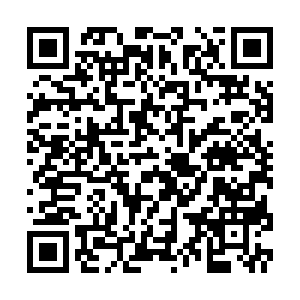 Chi Square Distribution
P-value
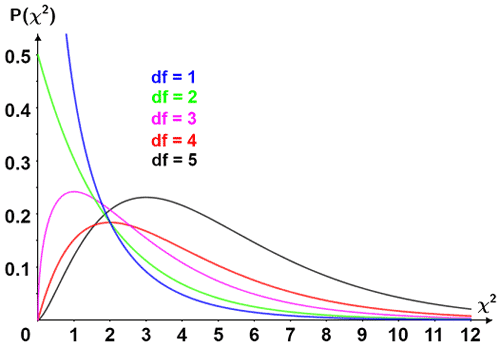 1	       2	    	   3
Male
Female
*
df = k – 1 
(k is the number of categories)
[Speaker Notes: ANSWER: 2 [CLICK] So put this in our back pocket and we will use it later once we find our Chi Square Value]
2. Set Criteria for Decision
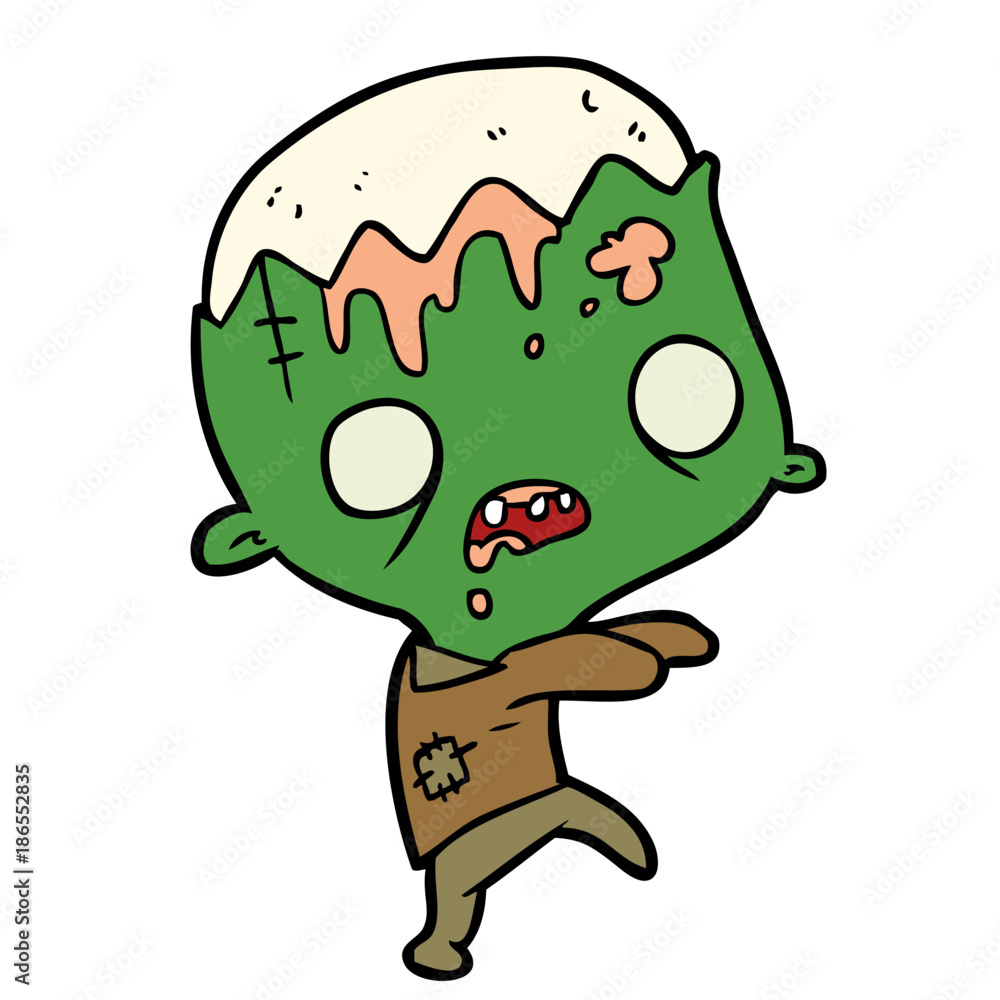 P-value
df = 2
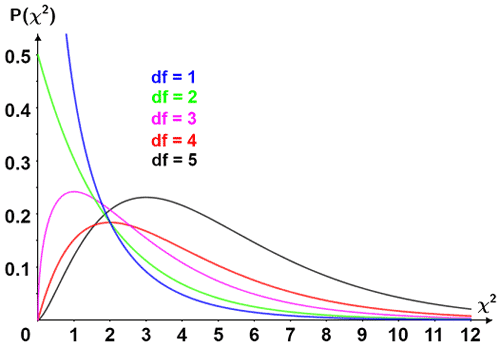 2. Set Criteria for Decision
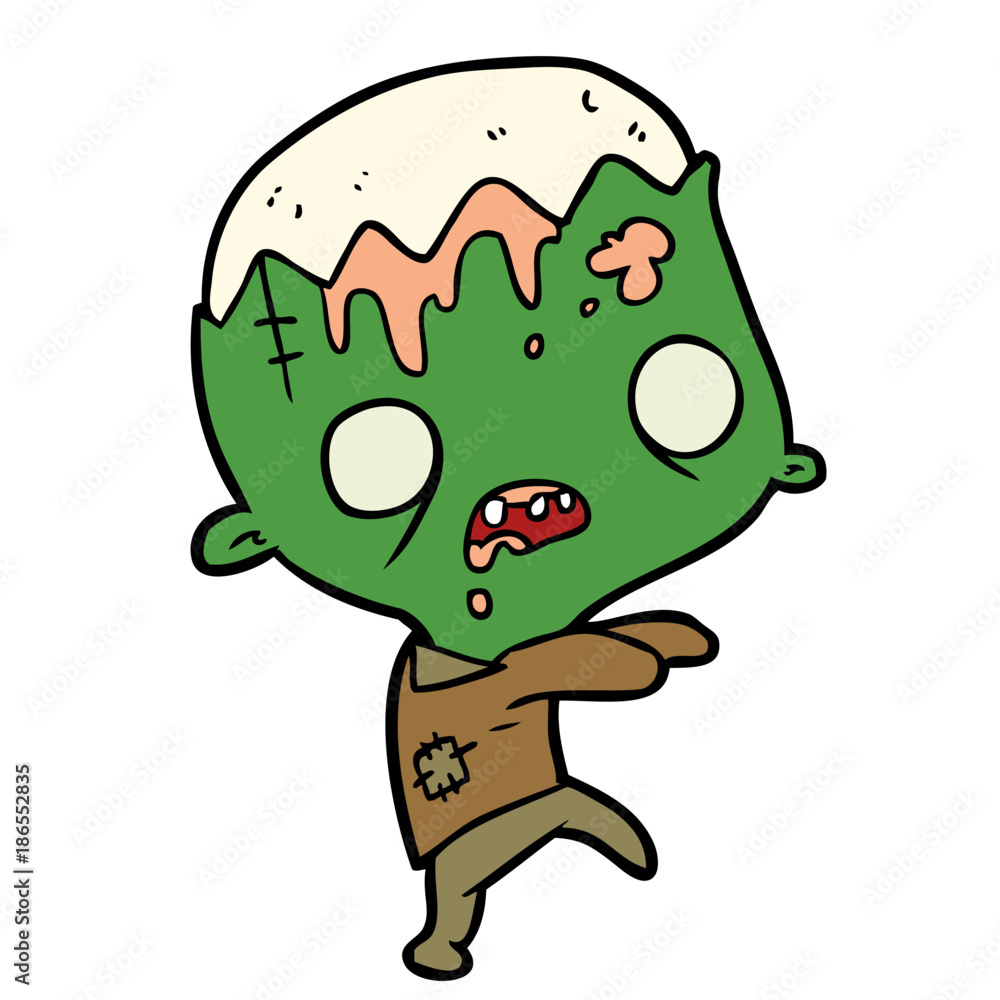 α = 0.05
When α = 0.05, the χ2 value is 5.99 
That is our criteria. 
If we get a χ2 value above 5.99, then we can reject our null hypothesis
P-value
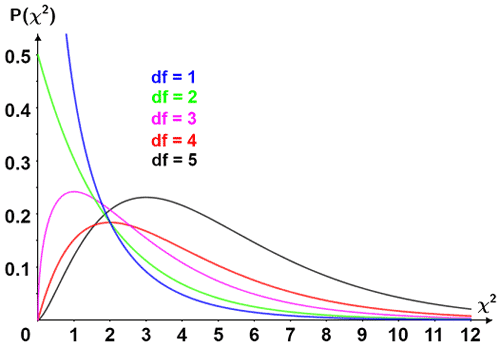 I will always give you this number! But I do want you to know how to find it
5.99
α = 0.05
[Speaker Notes: Now that we are only focused on one like we can determine our criteria.  Since its standard in psychology to have an alpha level of 0.05, like we talked about a couple classes ago, we are going to set our alpha level at 0.05 – That way if we get a p value that is less than this alpha, the results we found are very very unlikely if our null hypothesis were true.  So we go to 0.05 and we trace it across the graph until we intersect with the line. Then we go down and we choose our criteria. Here, in this case it is 5.99.

[CLICK] Now I want you all to know that I will always give you this criteria number when solving a long chi-square problem, but I do want you all to be able to look at the chi sq distribution, determine which line to use, and find out roughly what the criteria would be based on degrees of freedom.]
3. Compute our Statistic
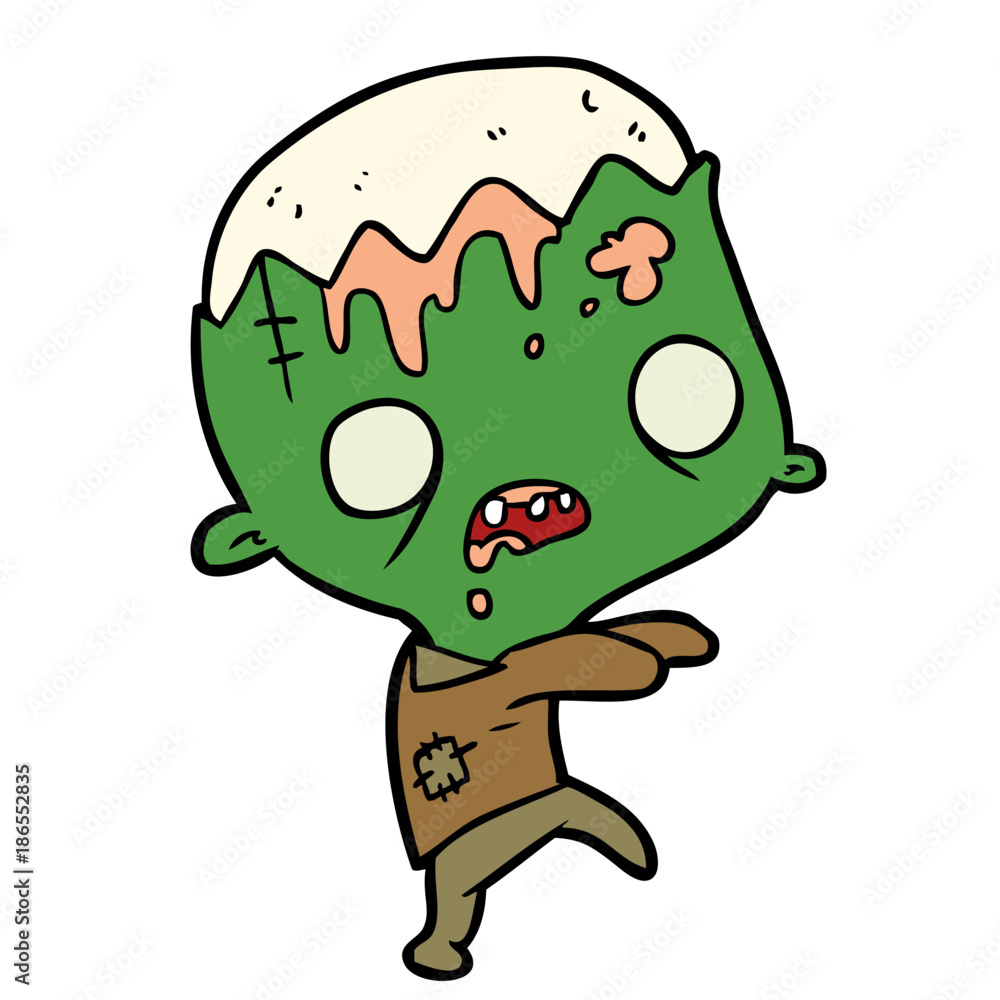 3 Groups in our Category
Formula:
Male
Female
*
(Obs. Freq. – Exp. Freq.)2
(Obs. Freq. – Exp. Freq.)2
(Obs. Freq. – Exp. Freq.)2
=
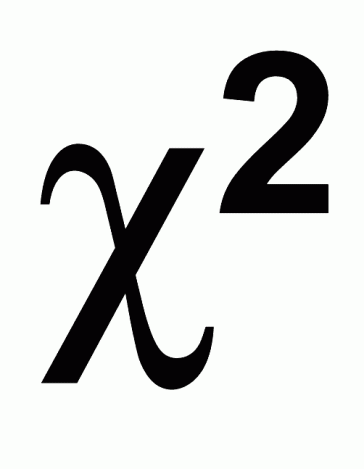 +
+
Exp. Freq.
Exp. Freq.
Exp. Freq.
[Speaker Notes: Okay, we have our hypotheses and we have our criteria, now for the scary part: MATH! I know this can seem like a lot, but the key is to break it down into separate parts. You will then find the math becomes simpler. First, I break it down into our 3 categories and separate the equation out. By doing this we see we need an observed frequency and an expected frequency for each category. Once we have those two things, we will get our Chi Sq value!]
3. Compute our Statistic
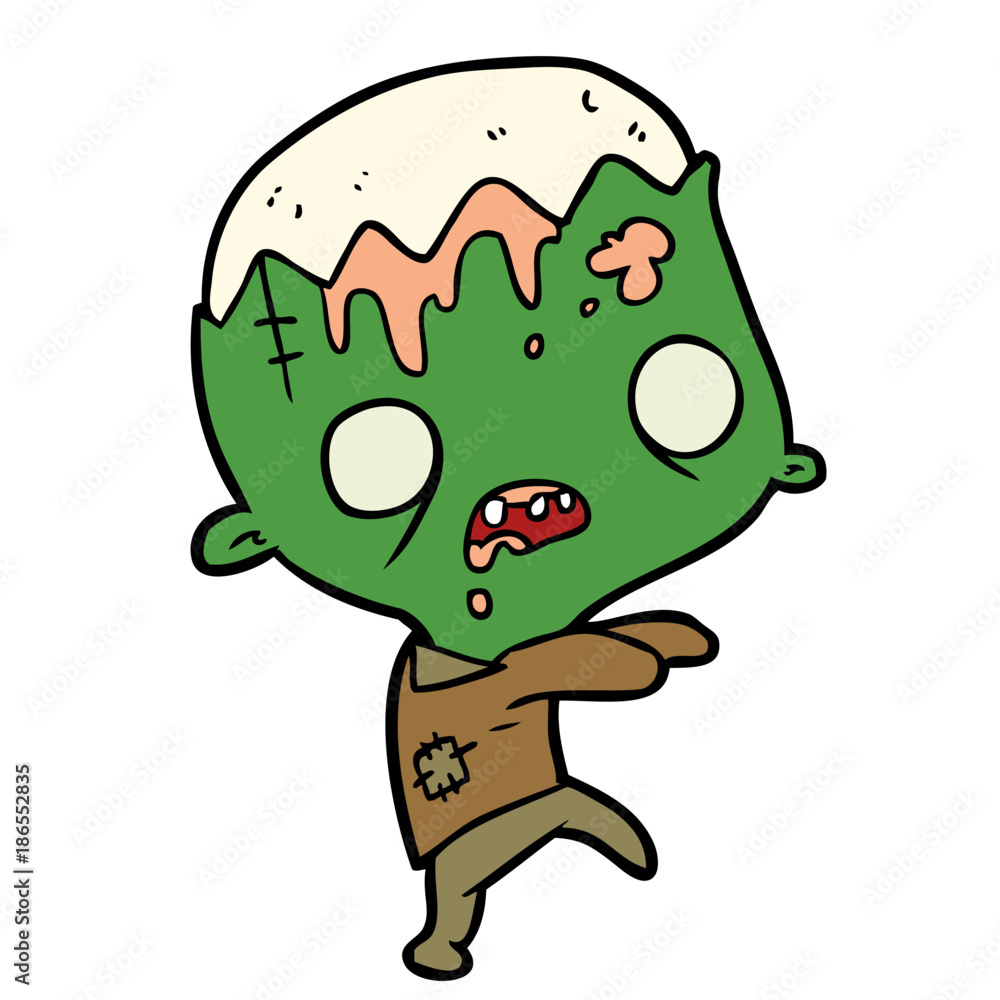 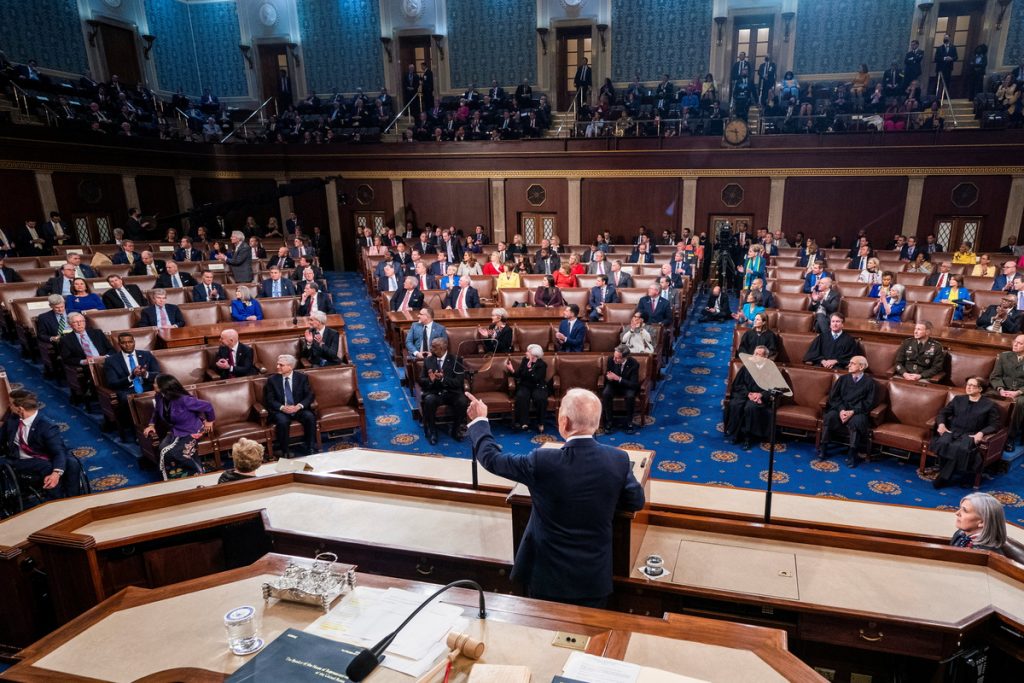 [Speaker Notes: Let's start with the easy part: The observed frequency. These are the counts of each category that you collected in the data. So lets imagine we ran an experiment and  took a random sample of 534 zombies infected with COVID 2.0, and these are the counts for each variable we got. I took these numbers from the united states congress, and given that COVID 2.0 turns people into mindless zombies, I thought that was fitting. [CLICK]]
3. Compute our Statistic
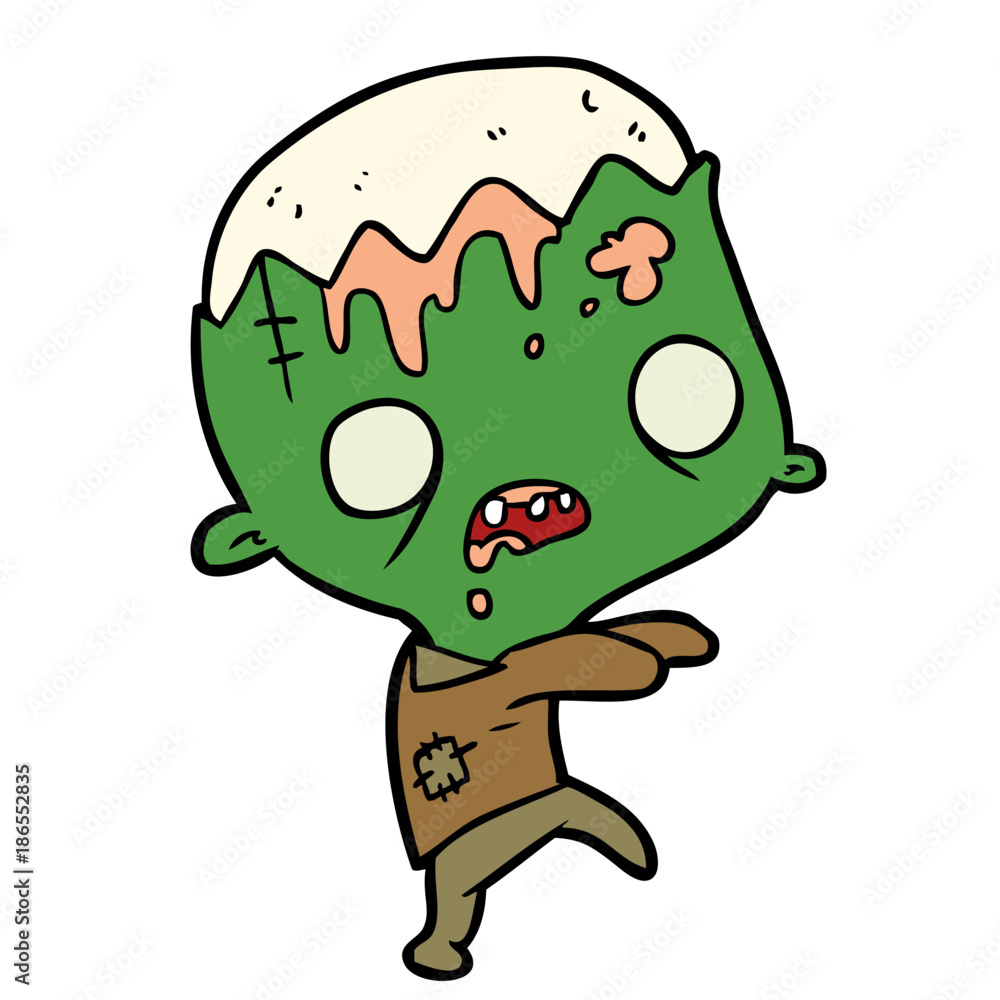 3 Groups in our Category
Formula:
Male
Female
*
(407 – Exp. Freq.)2
(127 – Exp. Freq.)2
(0 – Exp. Freq.)2
=
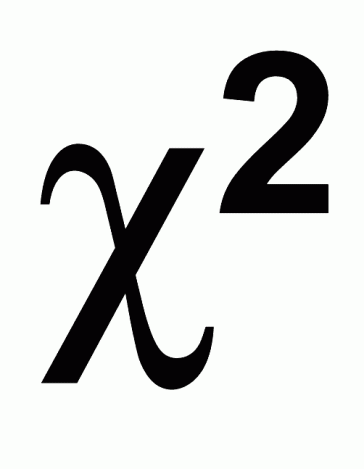 +
+
Exp. Freq.
Exp. Freq.
Exp. Freq.
[Speaker Notes: Then we plug those numbers in. Boom! Now we only need one more part to solve!]
3. Compute our Statistic
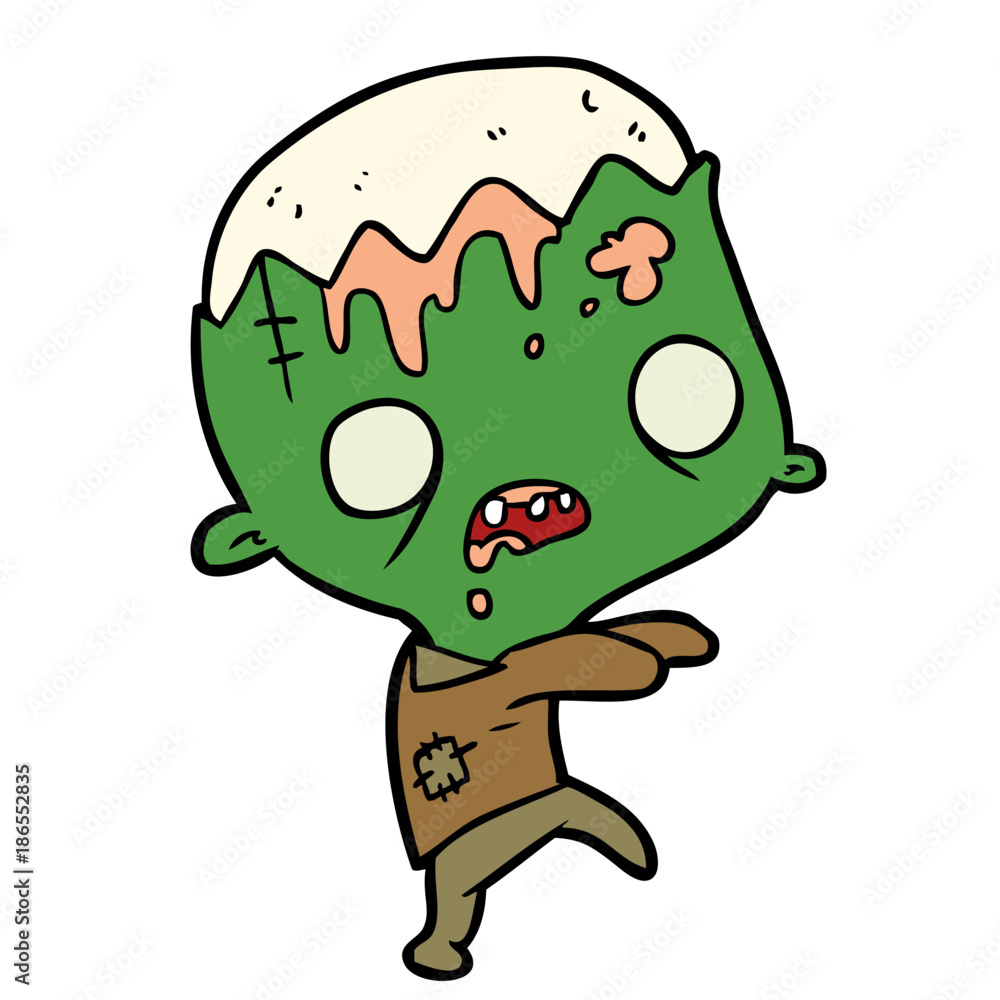 [Speaker Notes: Remember our null was that there is no difference between the gender distribution of zombies and the gender distribution of the US. So we need to determine our expected frequencies as if this were true. To do this, we need to take the proportions of each gender from the US population and multiply it by our total sample size. This gives us what the frequency values of our zombies WOULD BE if the null was true. [EXPLAIN ONE EXAMPLE CALC] I know you can’t have a decimal part of a person, although you can have part of a zombie I guess, these are just expectations, so it is okay that these are decimals. Now we just plug it in!]
3. Compute our Statistic
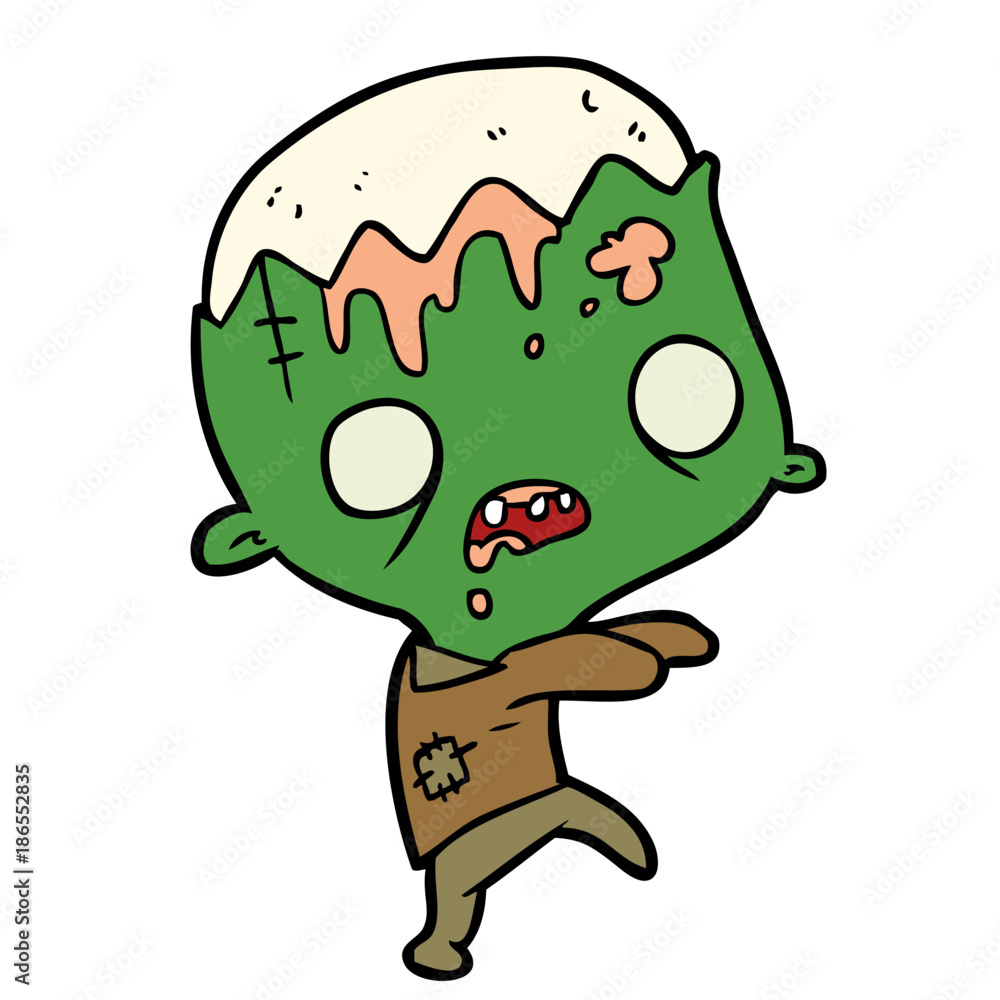 3 Groups in our Category
Formula:
Male
Female
*
(407 – 234.96)2
(127 – 245.64)2
(0 – 53.40)2
=
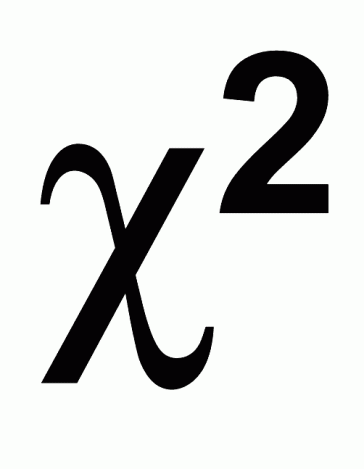 +
+
234.96
245.64
53.40
[Speaker Notes: Look at that! That’s all. You now have all the information you need to calculate your very first Chi Square Value! The scary part is done! You just have to plug away in a calculator now.]
3. Compute our Statistic
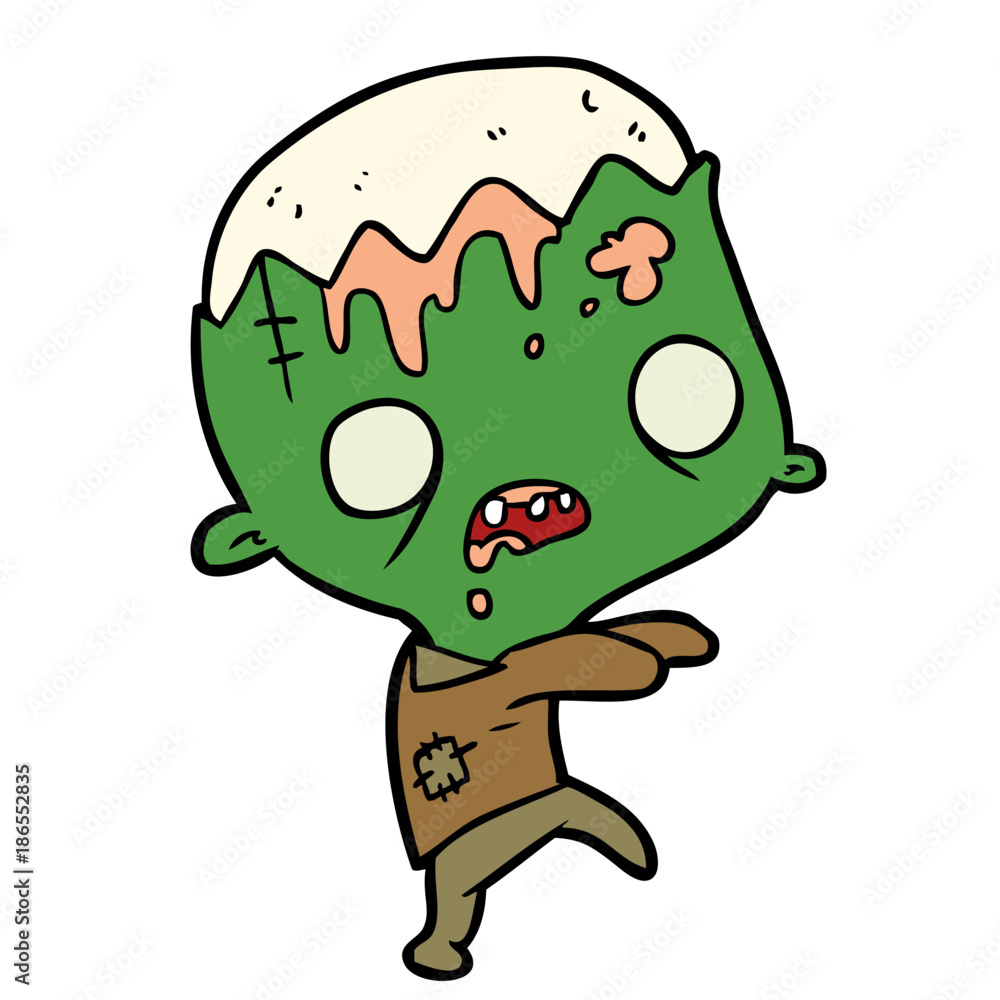 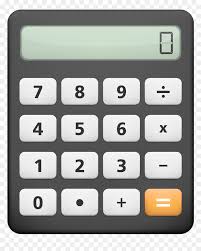 3 Groups in our Category
Formula:
Male
Female
*
(407 – 234.96)2
(127 – 245.64)2
(0 – 53.40)2
=
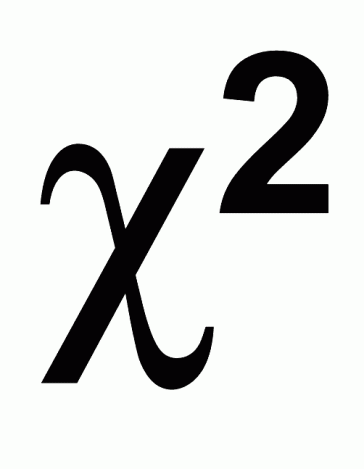 +
+
234.96
245.64
53.40
=
236.67
57.30
125.97
53.40
[Speaker Notes: No body needs to do this math right now, so I will go ahead and jump ahead However! Just remember you will need to be able to do these calculations on a calculator for an exam. [PAUSE let them write numbers]]
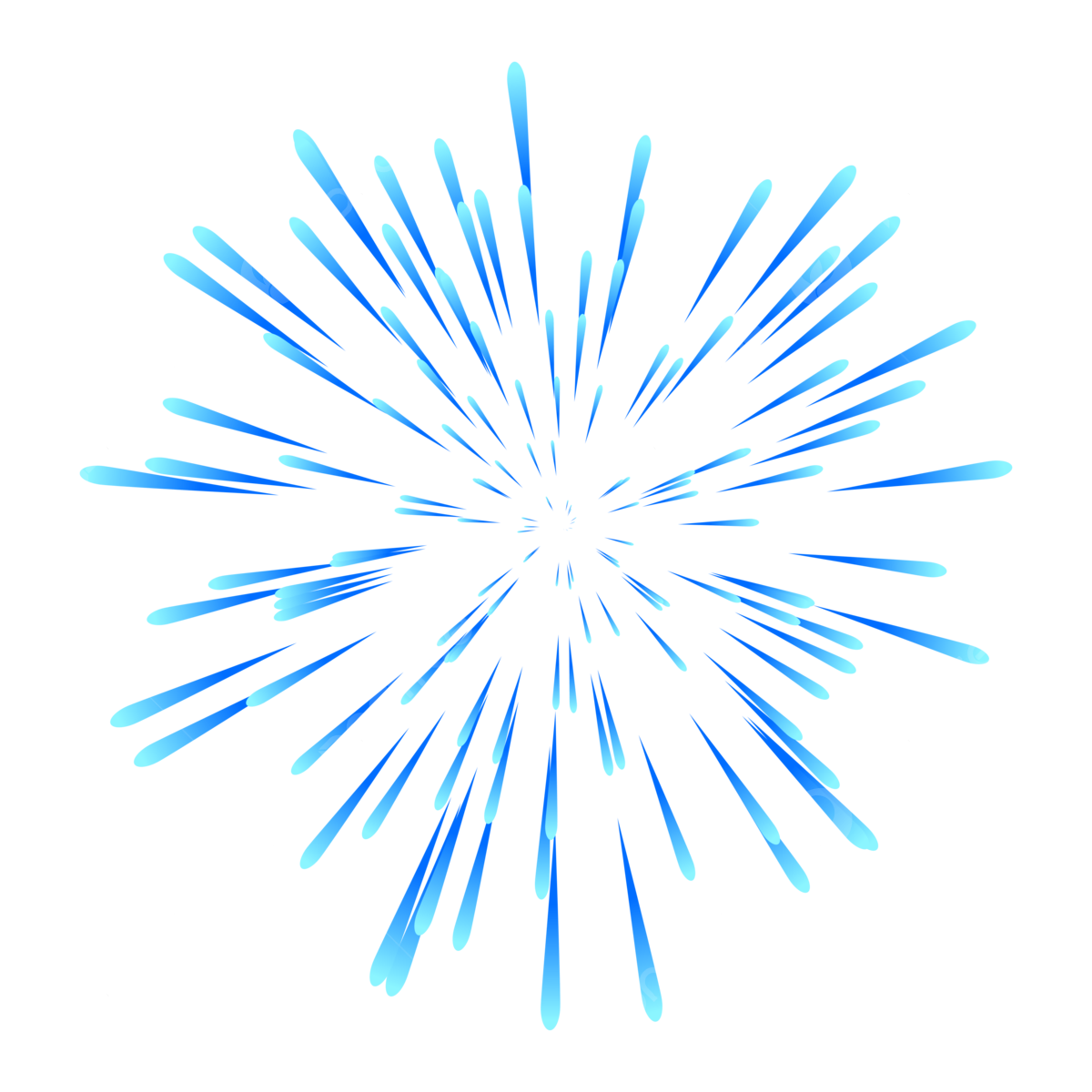 3. Compute our Statistic
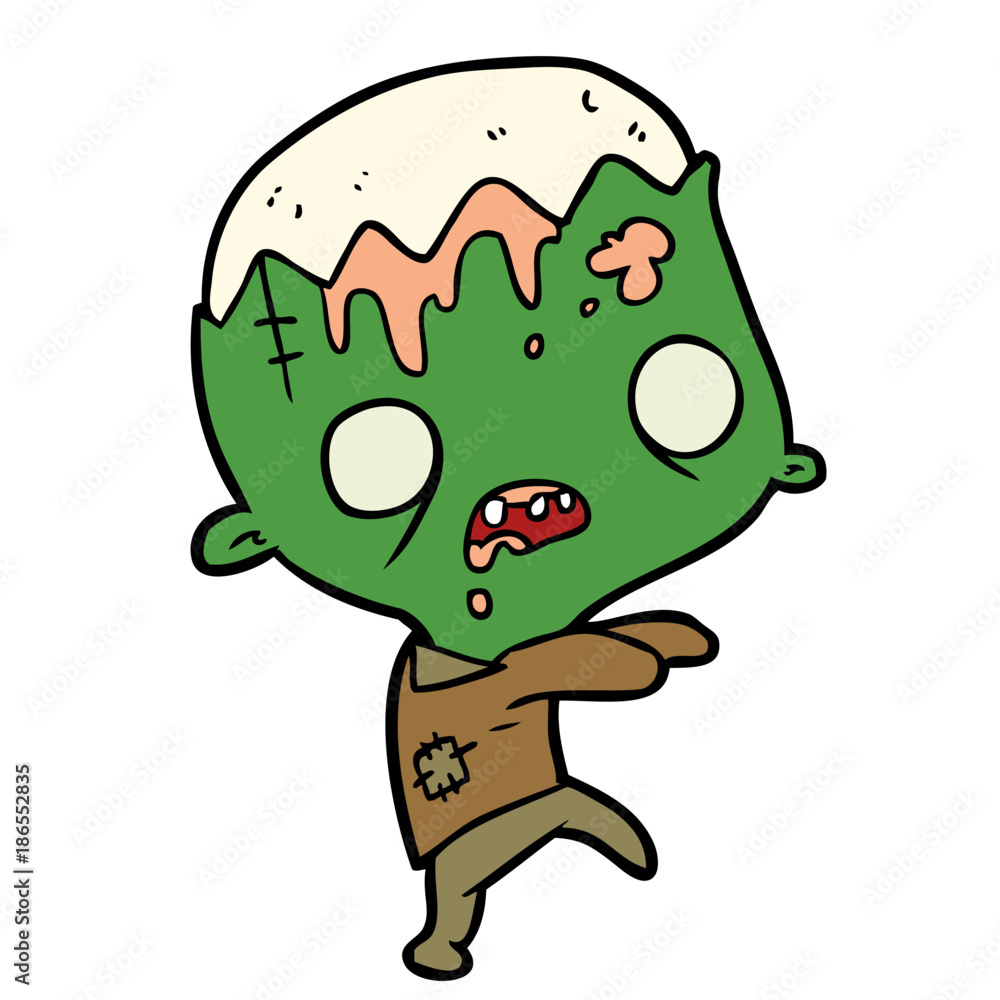 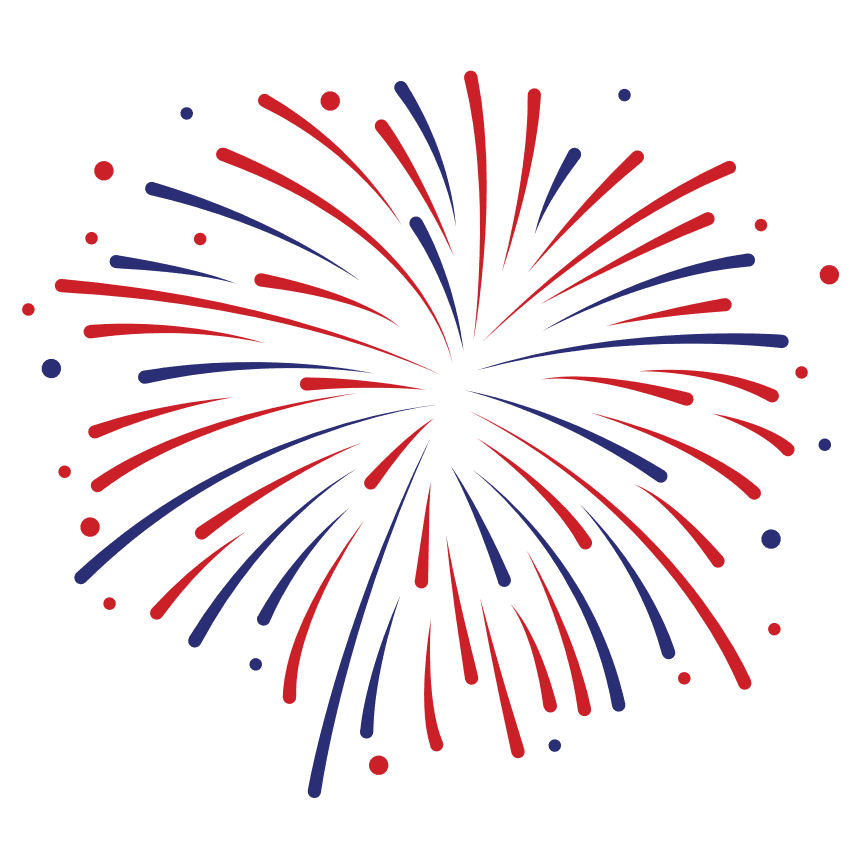 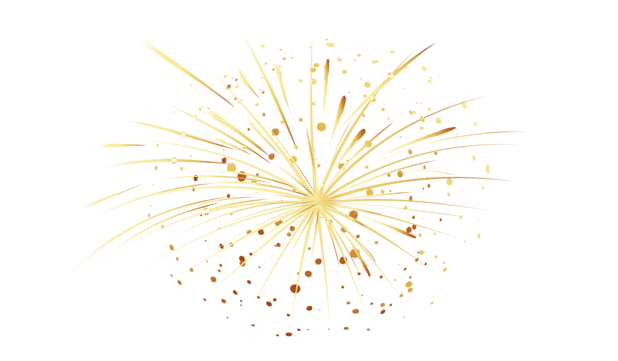 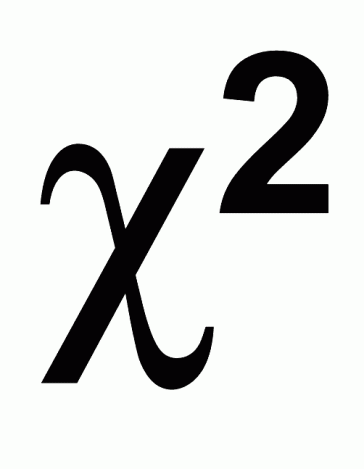 =
236.67
[Speaker Notes: There we go! That is your first Chi Square value! But were not done yet! Now we must determine if our results are significantly different from what we would expect based on our null hypothesis.]
4. Decide to accept or reject the null
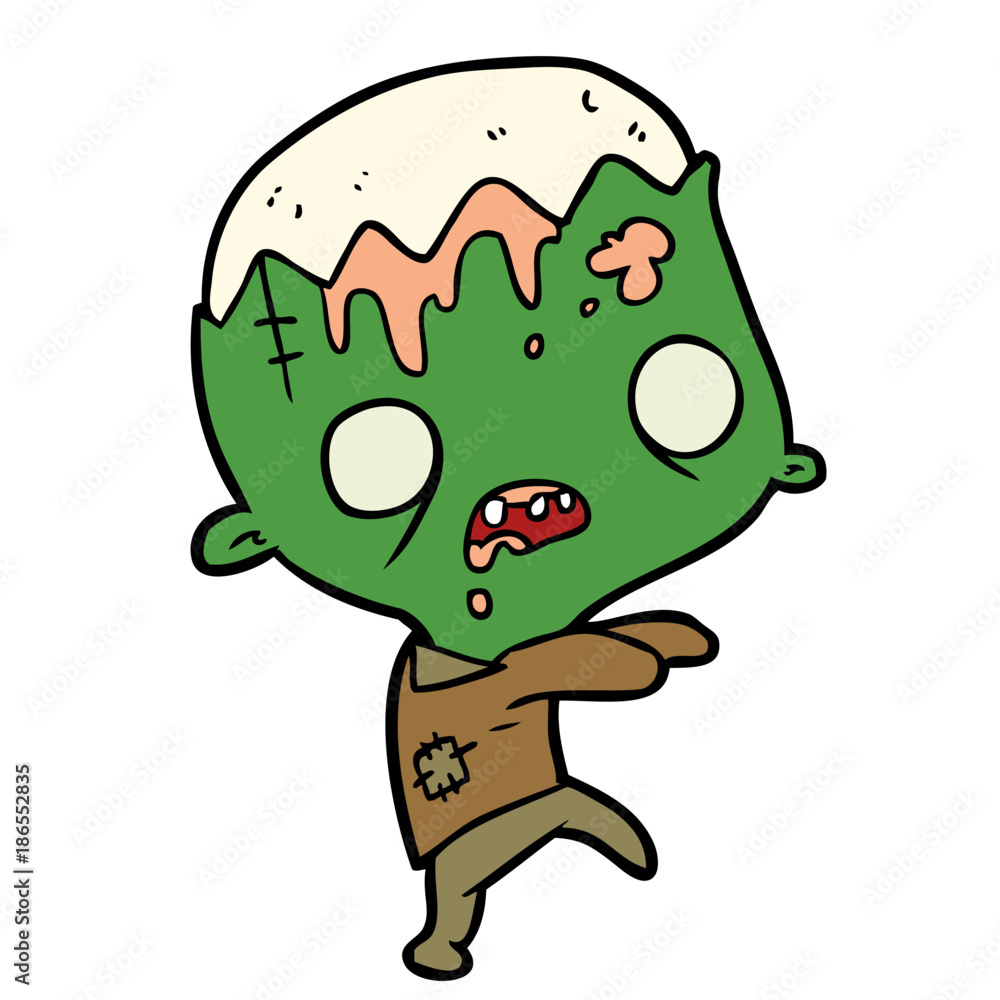 P-value
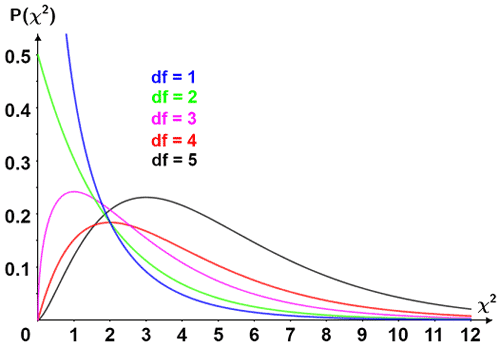 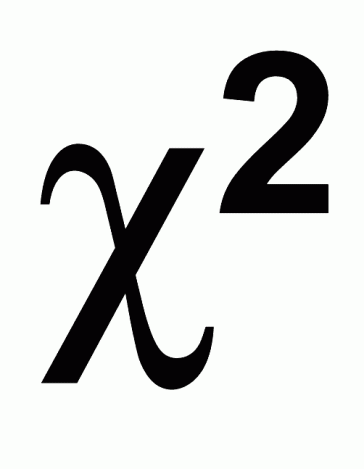 =
236.67
If      > criteria, we reject the null
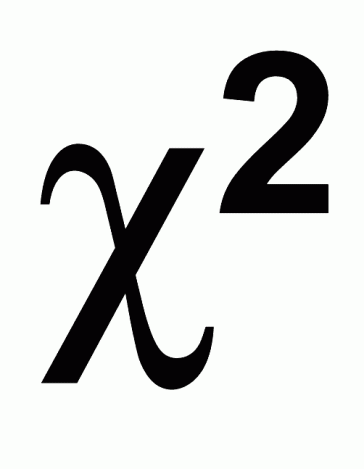 Criteria = 5.99
If      < criteria, we fail to reject the null
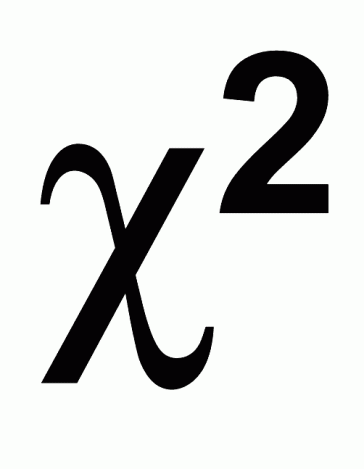 5.99
α = 0.05
[Speaker Notes: If our criteria is 5.99 and our Chi Sq value is 236.67, do we reject the null or do we fail to reject the null? POLL QUESTION]
Do we reject or fail to reject the null?
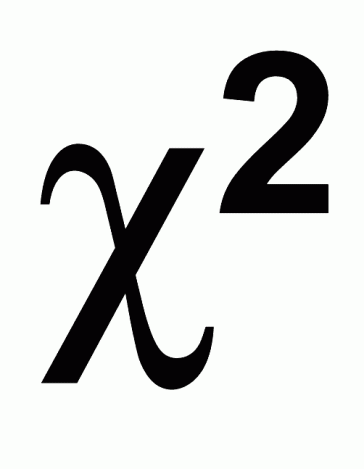 =
236.67
PollEv.com/mattbabb632
Criteria = 5.99
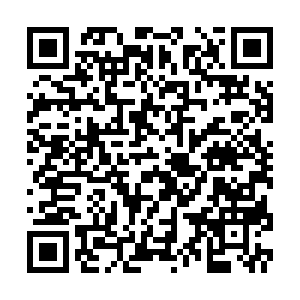 Results
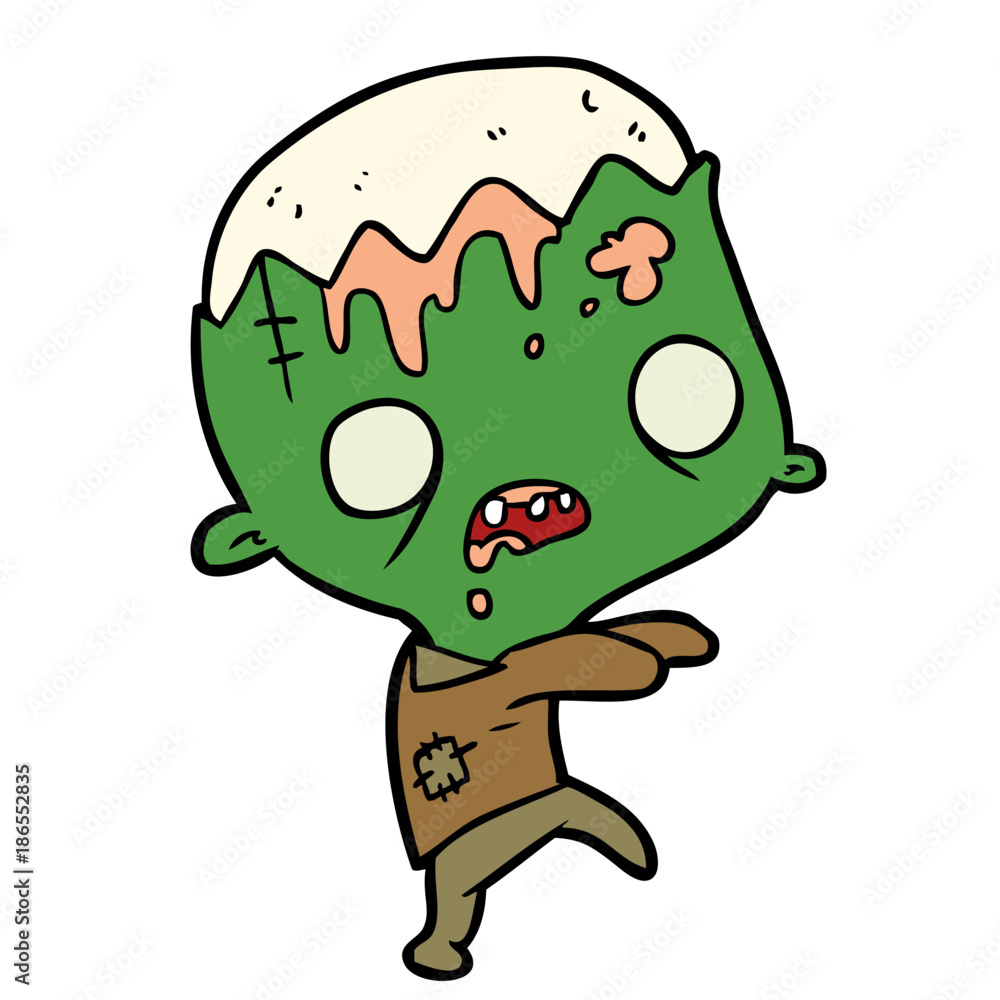 “The gender distribution of those affected by COVID 2.0 is significantly different from the gender distribution in the US population,     (2, N = 534) = 236.67, p < 0.05”
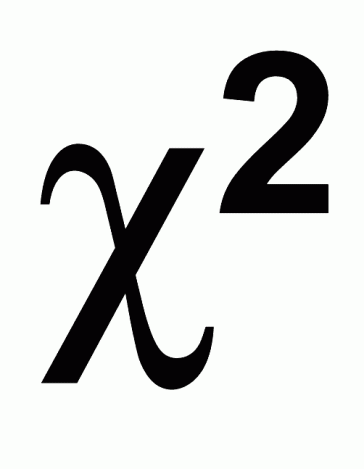 Key Concepts
2
(Obs– Exp)
Σ
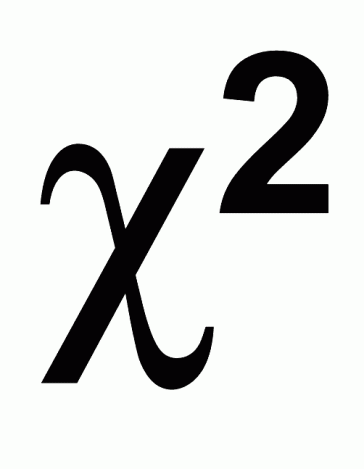 =
Exp
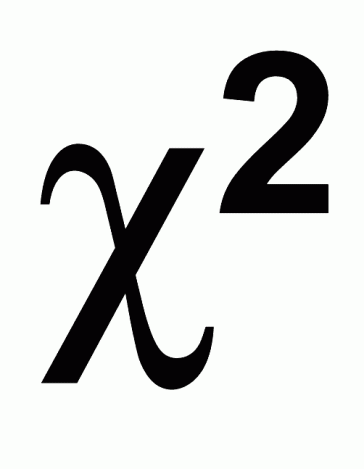 What a      goodness of fit is used for
Formula for 
Chi-Square Distribution
How to calculate Expected frequencies
Compare Chi Square value to criteria
Decide to reject or accept null hypothesis
P-value
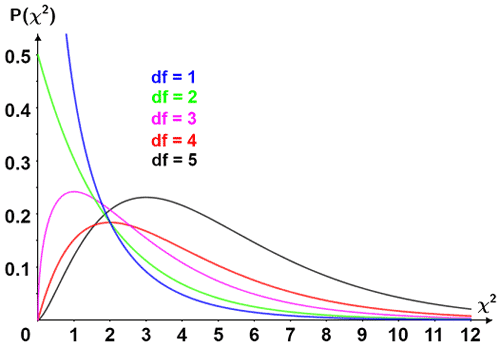 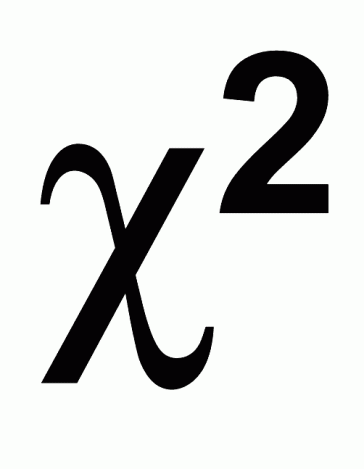 If we have 2 categories, what is the criteria if α = 0.2?
PollEv.com/mattbabb632
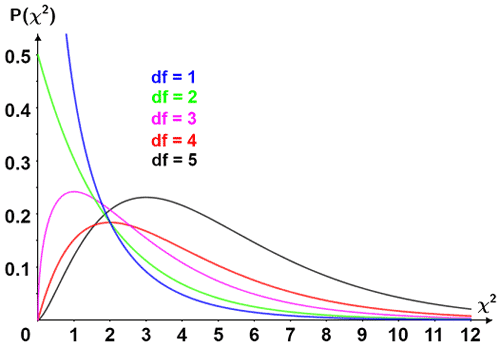 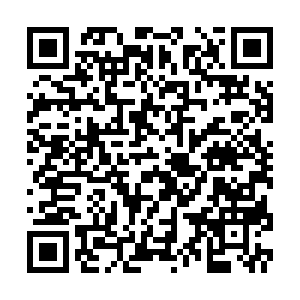